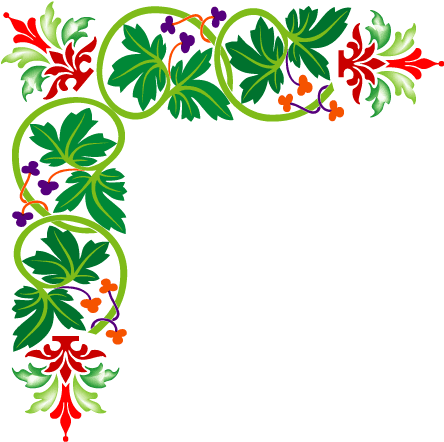 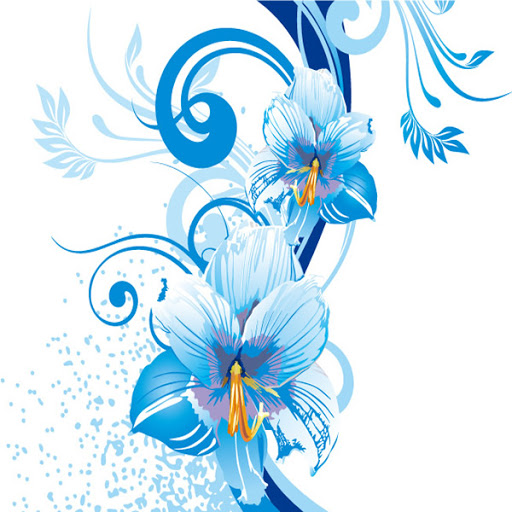 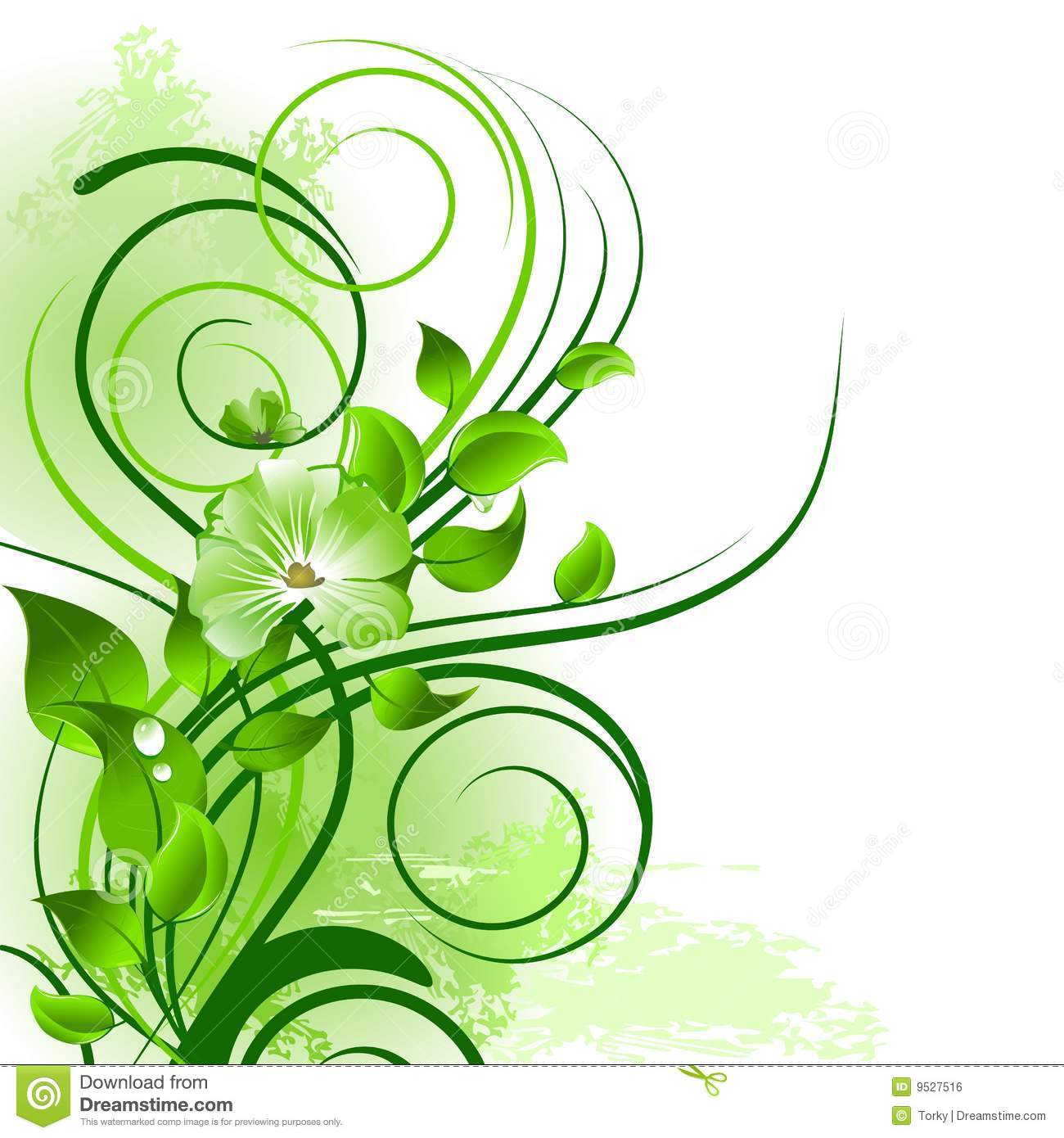 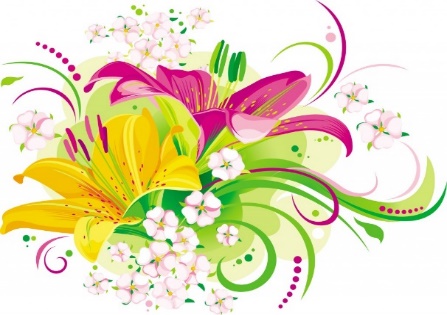 স্বাগতম
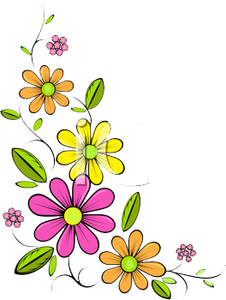 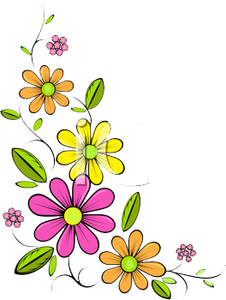 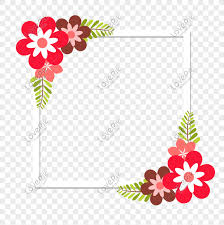 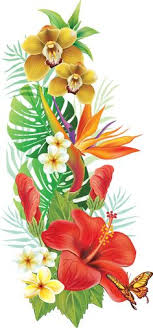 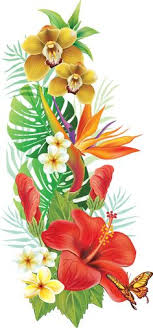 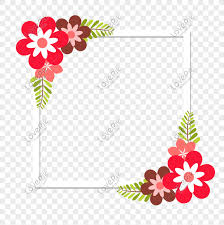 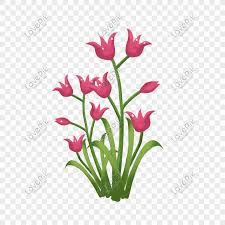 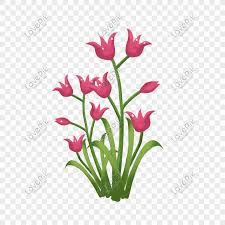 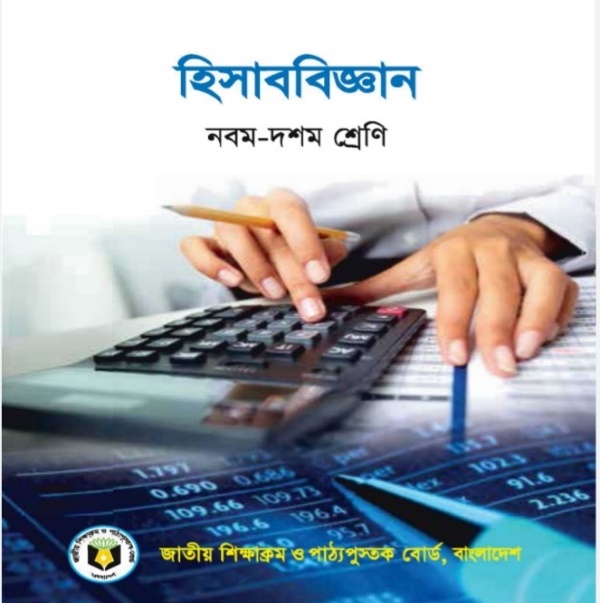 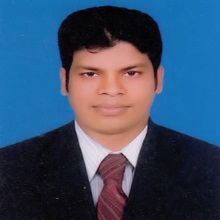 নামঃ মনির হোসেন
পদবীঃ সহকারী শিক্ষক
প্রতিষ্ঠানঃদক্ষিন সূচীপাড়া ইউনিয়ন উচ্চ বিদ্যালয়
E-mail-monircgc@gmail.com
শ্রেণি t ১০ম
বিষয় t হিসাব বিজ্ঞান 
অধ্যায় t৬ô
তারিখ t20/09/2020 ইং
সময় t 45 মিনিট
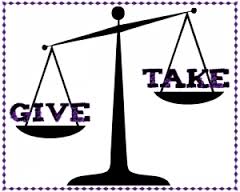 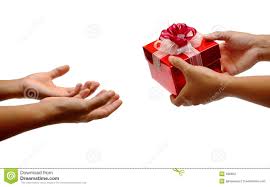 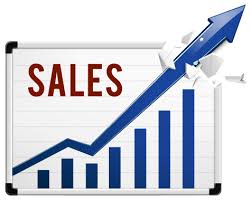 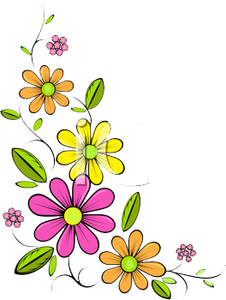 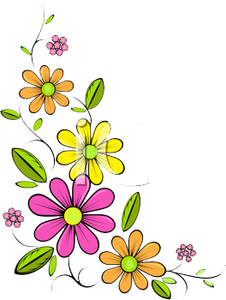 আজকের পাঠ
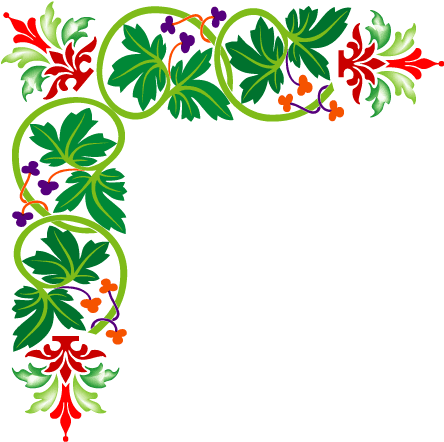 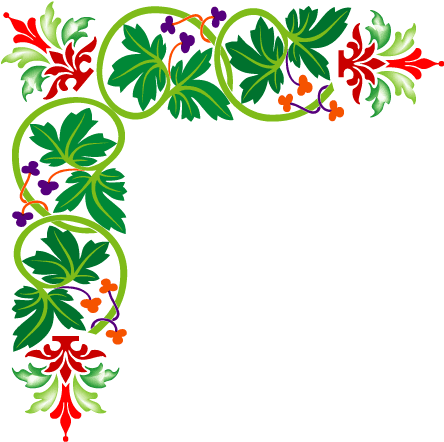 জাবেদা
শিক্ষণফল
এই পাঠ শেষে শিক্ষার্থীরা-
১. জাবেদার ছক সম্পর্কে বলতে পারবে ।
২. লেনদেন জাবেদায় লিপিবদ্ধ করার ধারাবাহিকতা রক্ষা করতে পারবে ।
৩. ডেবিট ও ক্রেডিট ঘরে টাকার পরিমান লিপিবদ্ধ করতে পারবে ।
জাবেদার প্রকারভেদ
একক কাজ
১) ক্রয়কৃত  কয়েকটি পণ্যের নাম লিখ ?
সাধারণ জাবেদার নমুনা ছক
জাবেদা ছকের বর্ণনা
তারিখ : এই কলামে লেনদেন সংঘটিত হওয়ার পর ধারাবাহিকভাবে তারিখ (দিন, মাস, বছর) উল্লেখ করতে হবে ।
হিসাবের নাম ও ব্যাখ্যা : এই কলামে লেনদেনের সাথে জড়িত ডেবিট পক্ষ প্রথম লাইনে এবং ক্রেডিট পক্ষ দ্বিতীয় লাইনে লিখতে হবে । তারপর অল্প কথায় লেনদেনটির ব্যাখ্যা লিখতে হবে ।
খতিয়ার পৃষ্ঠা (খ. পৃ.) : ডেবিট ও ক্রেডিট হিসাব খতিয়ানের যে পৃষ্ঠায় স্থায়ীভাবে লেখা হবে এই কলামে তার পৃষ্ঠা নম্বর দিতে হবে ।
ডেবিট টাকা : এই কলামে লেনদেনকৃত টকার পরিমান লিখতে হবে ।
ক্রেডিট টাকা : এই কলামে লেনদেনকৃত টকার পরিমান লিখতে হবে ।
(উল্লেখ্য যে, ডেবিট ও ক্রেডিট ঘরের টাকার পরিমান সর্বদা সমান হবে।)
দলীয়  কাজ
১. জাবেদার প্রকারভেদ  গুলো  কি কি?
উদাহরন
জানুয়ারি ০১, ২০২০খ্রি. আসবাবপত্র ক্রয় ৫,০০০ টাকা ।
মূল্যায়ণ
১. জাবেদা ছকে কয়টি ঘর থাকে ?
২. জাবেদায় ডেবিট টাকা ও ক্রেডিট টাকার পরিমান কেমন হবে ৩. জাবেদা কাকে বলে ?
৪.বাট্রা কত প্রকার ও কী কী ?
বাড়ীর কাজ
মি. বাবুল ২০২০ সালে জানুয়ারি মাসে নিম্নে উল্লেখিত লেনদেনগুলো সম্পন্ন করে । লেনদেনগুলো জাবেদায় লিপিবদ্ধ কর ।
জানুয়ারি ০১	 ২,০০০ টাকার পণ্য বিক্রয় ।
জানুয়ারি ২০	 ৫০০ টাকার মজুরি প্রদান ।
জানুয়ারি ২৩	 যন্ত্রপাতি ক্রয় ৫,০০০ টাকা ।
জানুয়ারি ২৪	 বিজ্ঞাপন বাবদ ব্যয় ১,০০০ টাকা ।
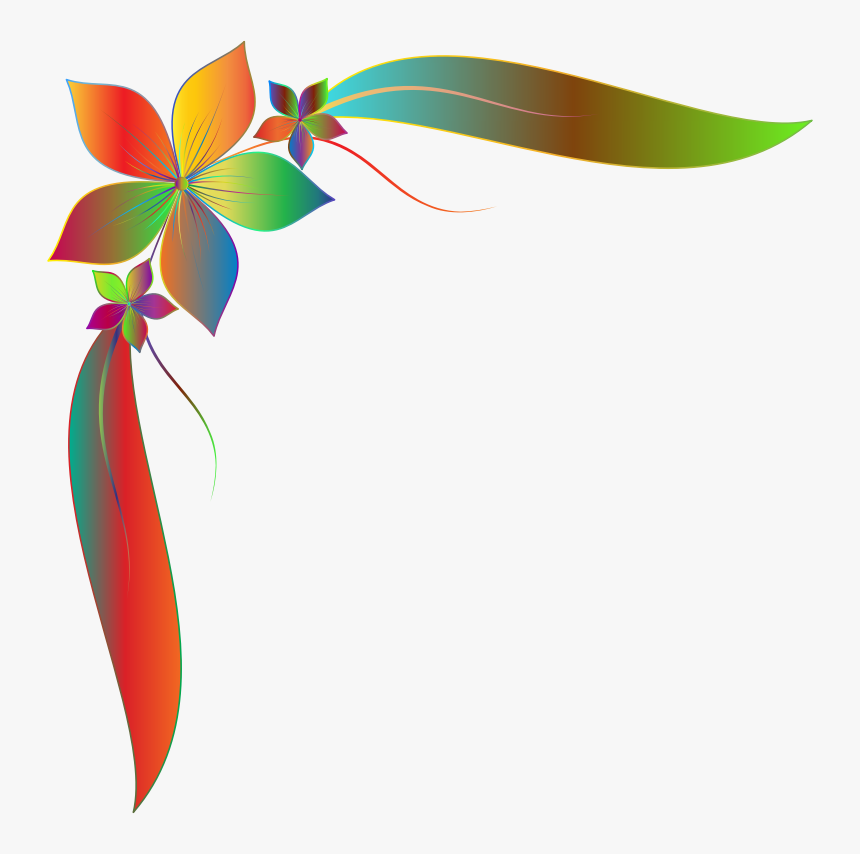 ধন্যবাদ সবাইকে
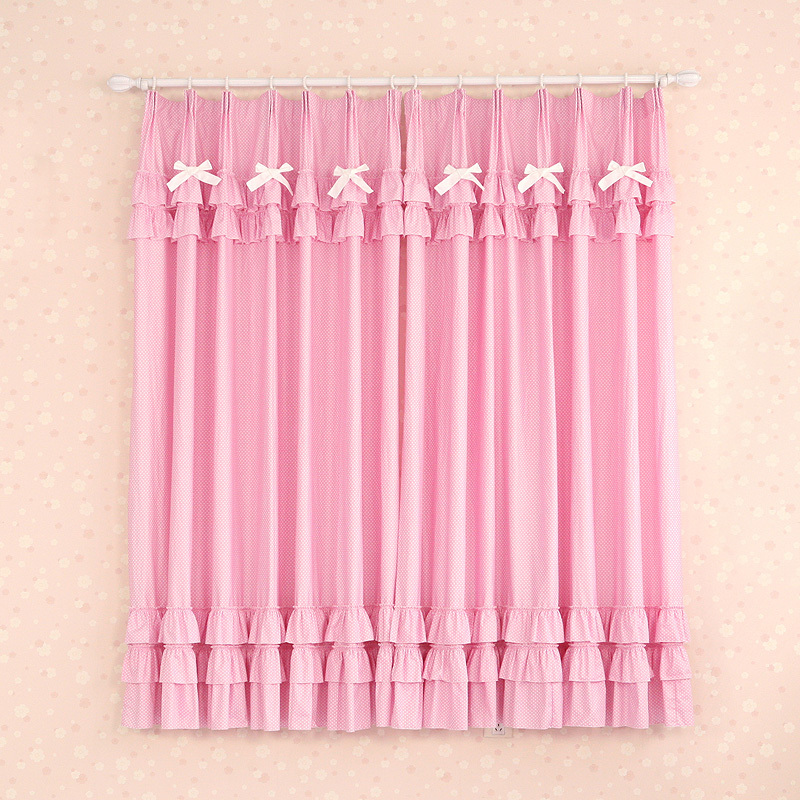 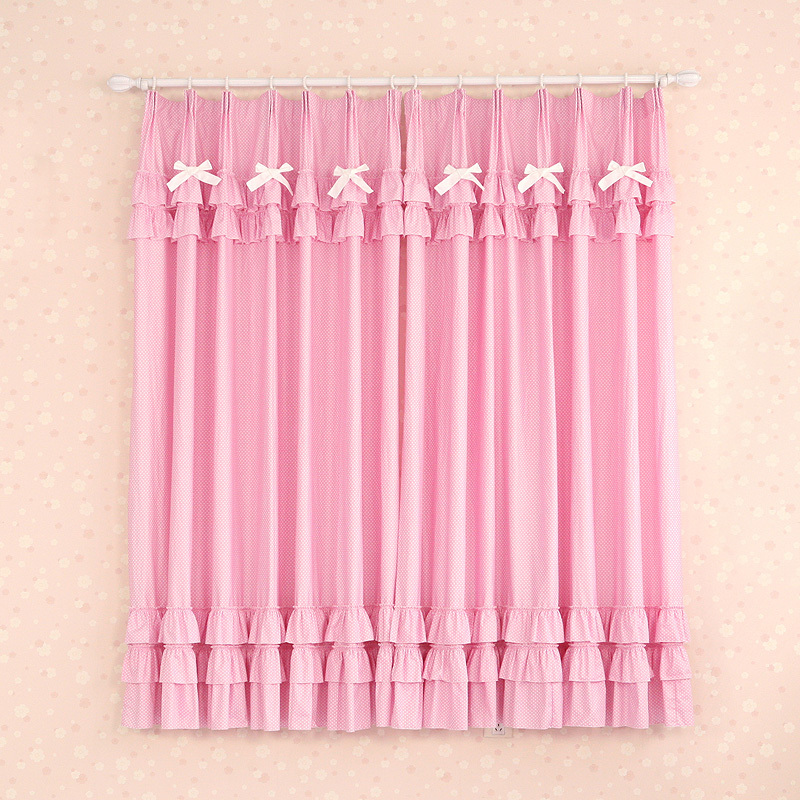 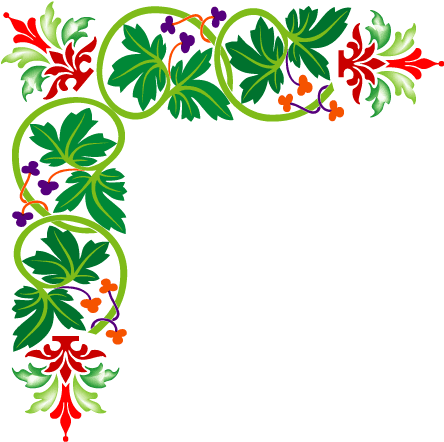 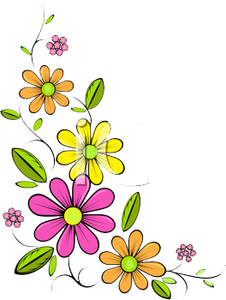 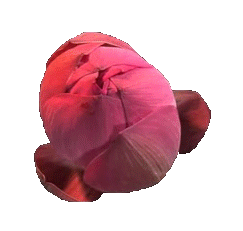 সকলকে ধন্যবাদ